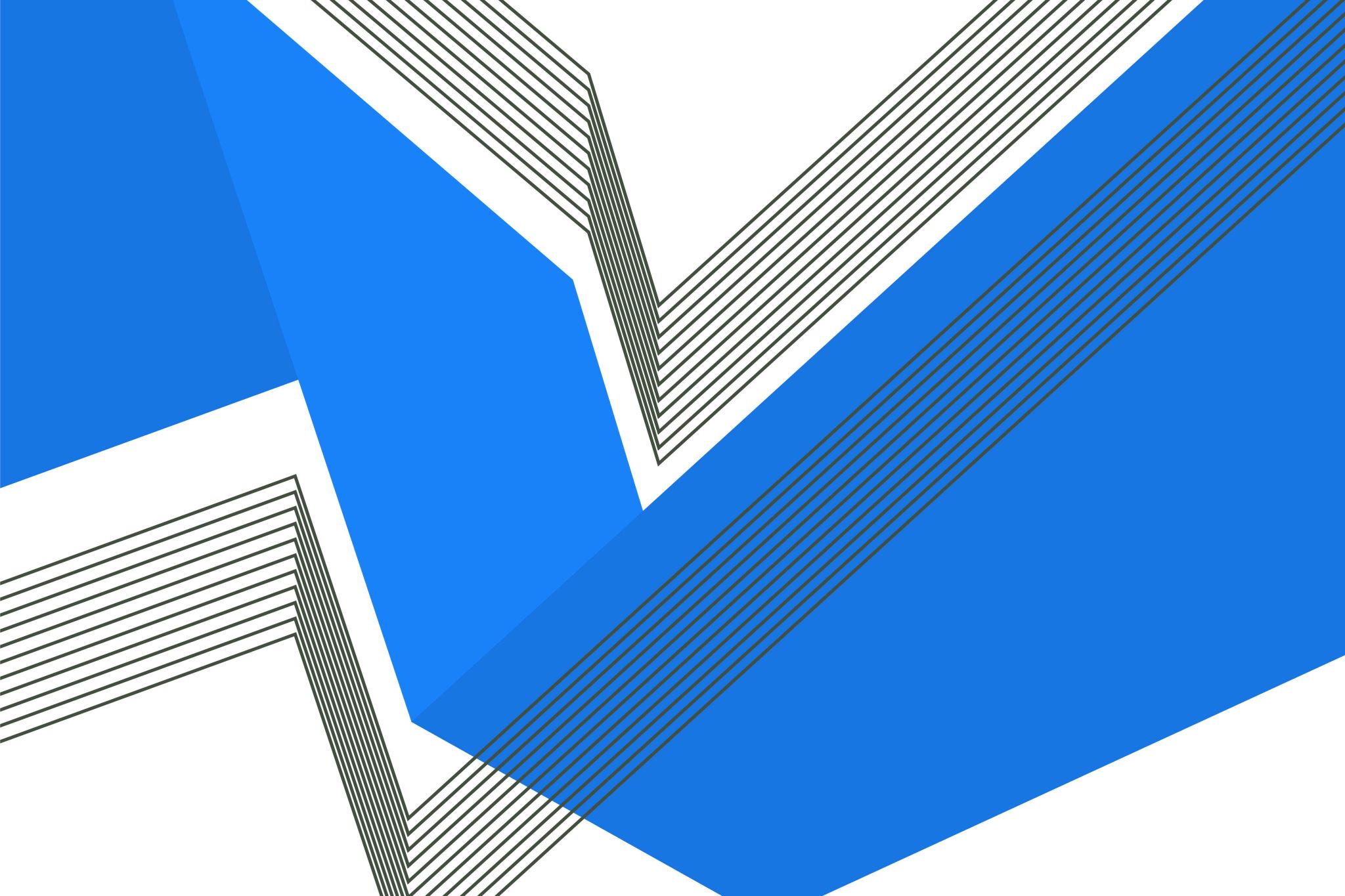 Mental Health,School, & You
Jian Jones, MSOT, OTR/L, ACSM-CEP
Assistant Professor, FAMU
Mother and Life Coach
Objectives
What is Mental Health?
Mental Health is mental, psychological and emotional well-being.
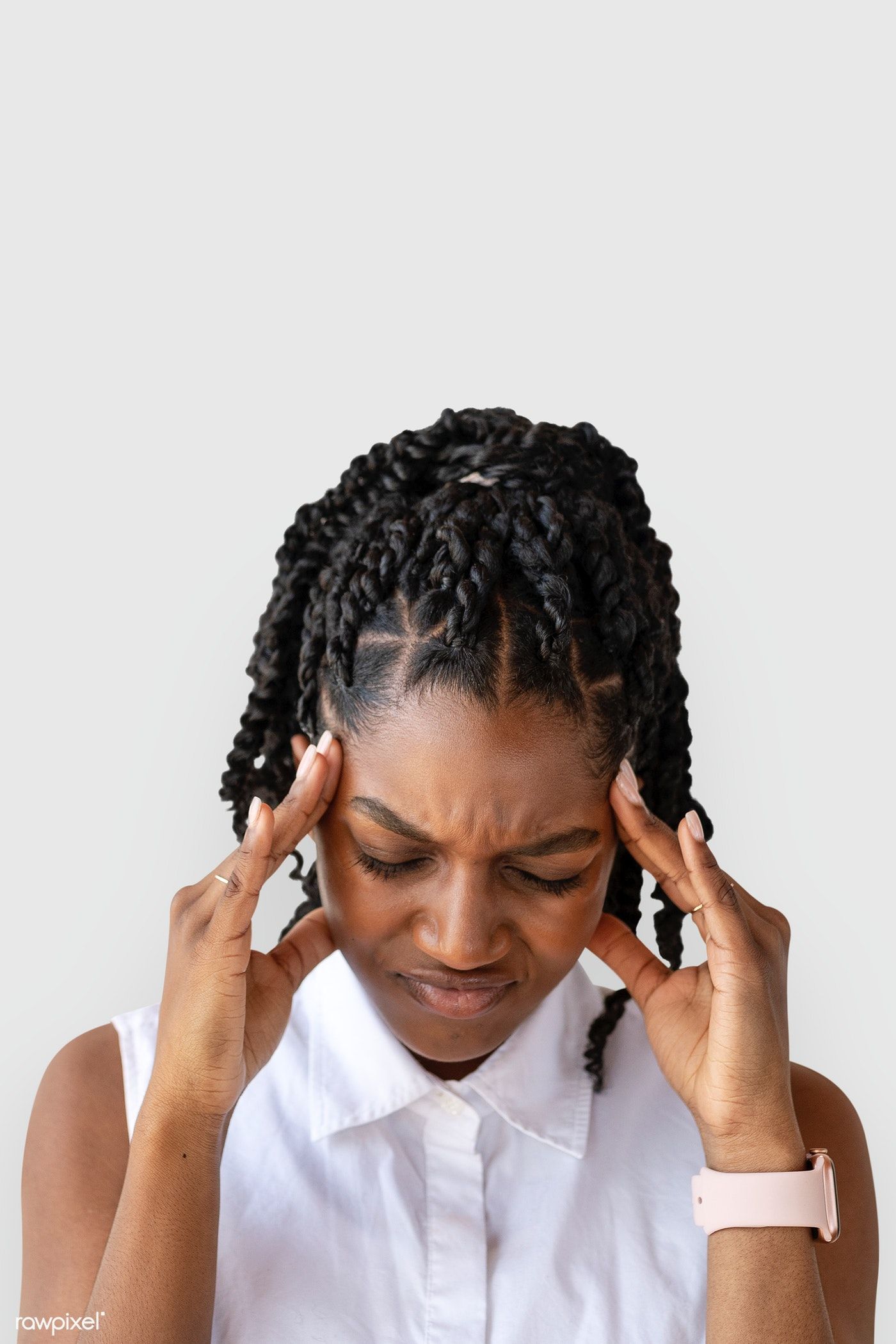 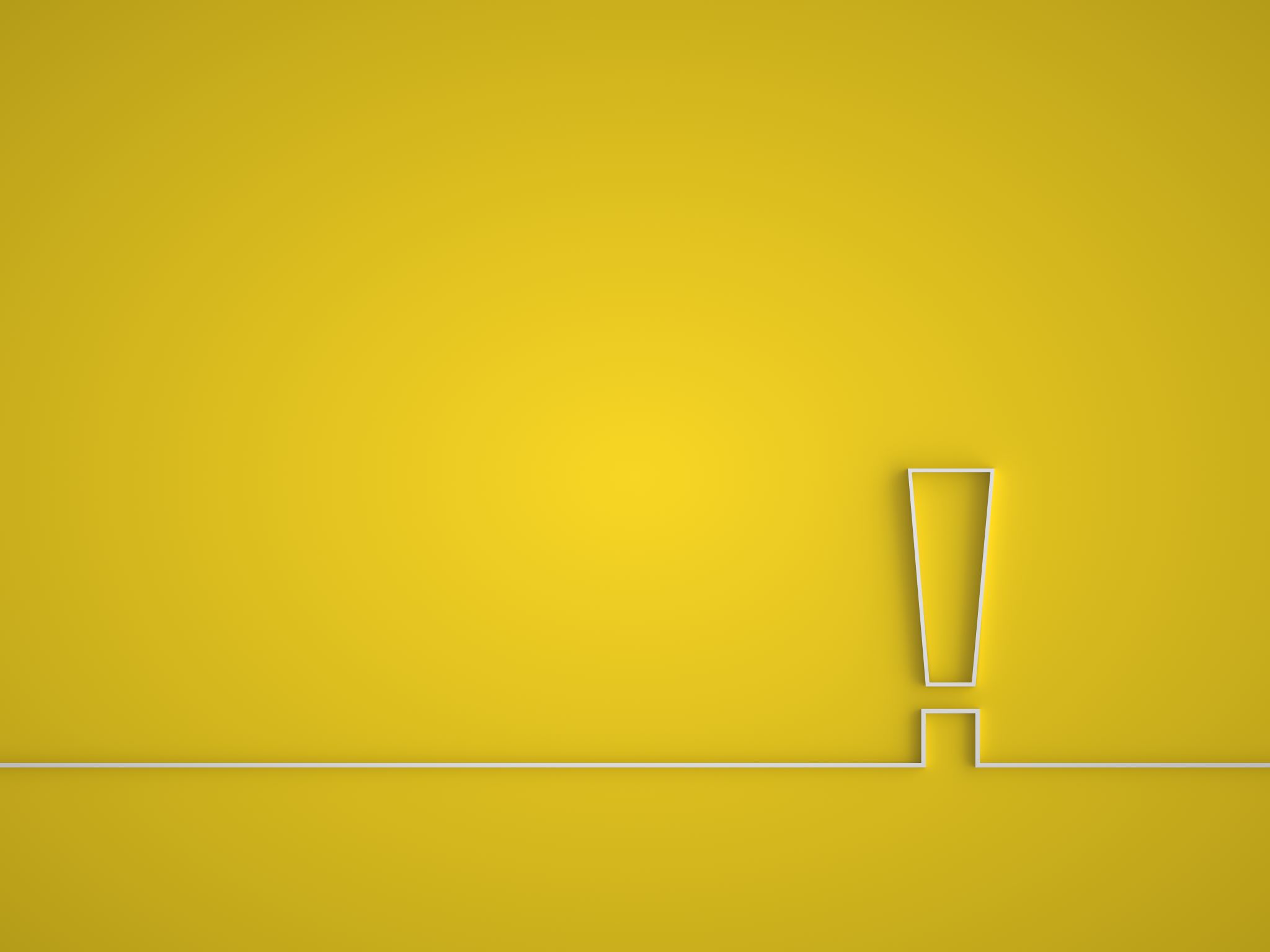 Stressed???
Is anyone feeling stressed?
Why?
Share…
Coping Strategies
Activities, tasks or behaviors used to address personal and interpersonal problems.

Examples
Play breaks for children during homework completion
Adult time away from children to recharge
Pep talks for your kids
Affirmations for yourself
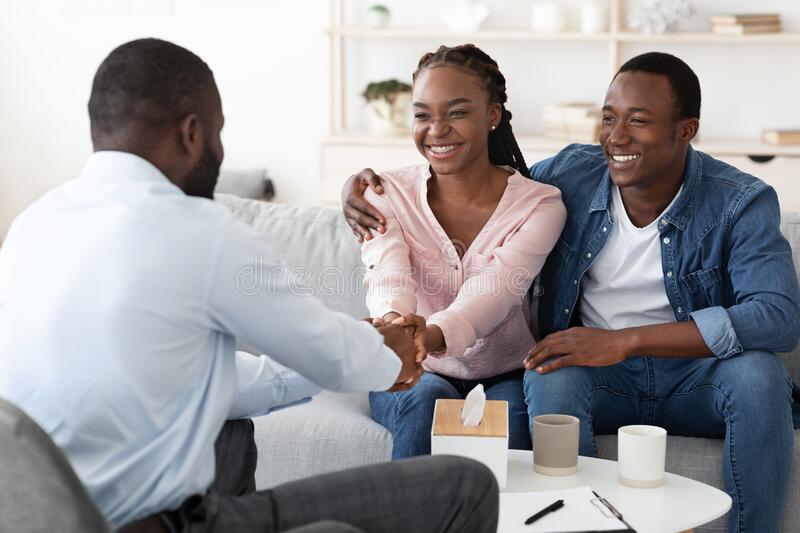 Seeking Counseling
Learning to share difficult thoughts with an outside professional opinion helps
What are your coping strategies?
Let’s Discuss
Have you tried…
Investing time in nature
Getting sunlight
Sleep
Rest
Journaling
Family fun time
Uno
Jenga
Connect 4
iSpy
Grooming challenges
Cleaning challenges
Make time for yourself!
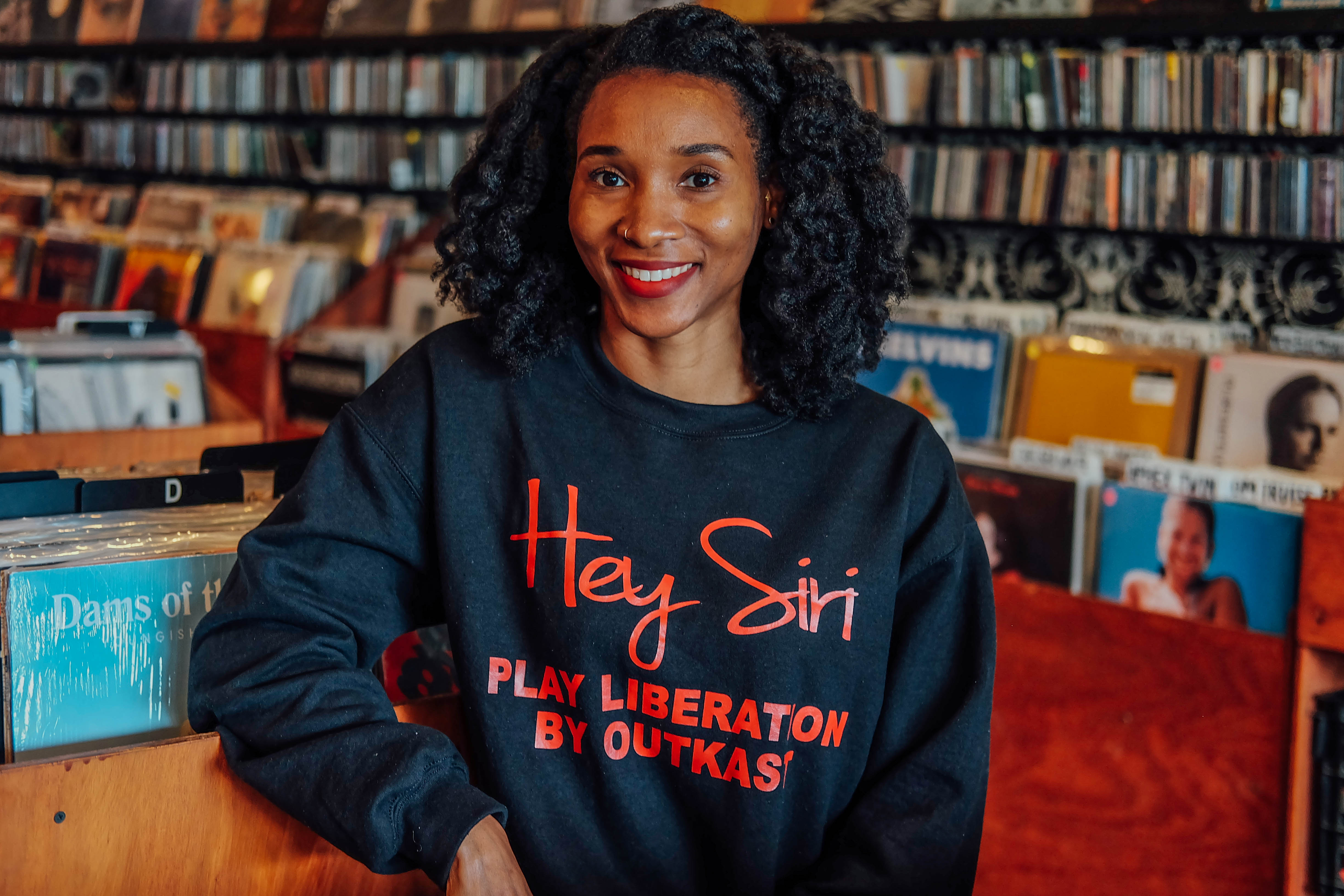 Questions…
jianjonesllc@gmail.com
IG: itsjianjones

Thank you, Oakridge and fellow parents, for this opportunity!